Table Talk November 2020
November 2020
1
Core Applications -  Global Design Outcomes and Next Steps
Enterprise Data Warehouse - Global Design Outcomes and Next Steps
Risk Management – Your Role
Pulse Check
[Speaker Notes: Welcome to our November Table Talk. Today, we will be discussing  three topics of current interest. The first two topics will cover the outcomes of Global Design from both the Core Apps and EDW perspective and provide insights into how these outcomes feed activities moving forward. Our speakers will also provide a timeline to show you what you can expect in the coming months.
Our third topic, Risk Management, is also timely for where we are in the program. It is vital to the BAS program that we identify risks early, and you play a key role in our Risk Management program. Our speaker will discuss your role in identifying risks so that we can address these before they become issues - thereby avoiding costly and negative impact to the program.
We strongly recommend that you ask us any questions you have throughout the Table Talk. These can be typed into the chat line, or you can enter them through our Pulse Check at the end of the session (especially for those who dialed in). We will answer all of your questions after the session and provide each of you with a copy of all the questions and answers from both sessions of this Table Talk. 
As you have probably heard, we have posted all of the slides from this Table Talk on our website as an alternate way to follow along or for later reference. If, in reviewing the slides after the session, you have additional questions, you can ask these through our new “ask a question” feature in out BAS website FAQ section.  
As with earlier sessions, we will end the session with our Menti pulse check – so keep your phones handy and we’ll get started.]
BAS PROGRAM TABLE TALK
Presenters
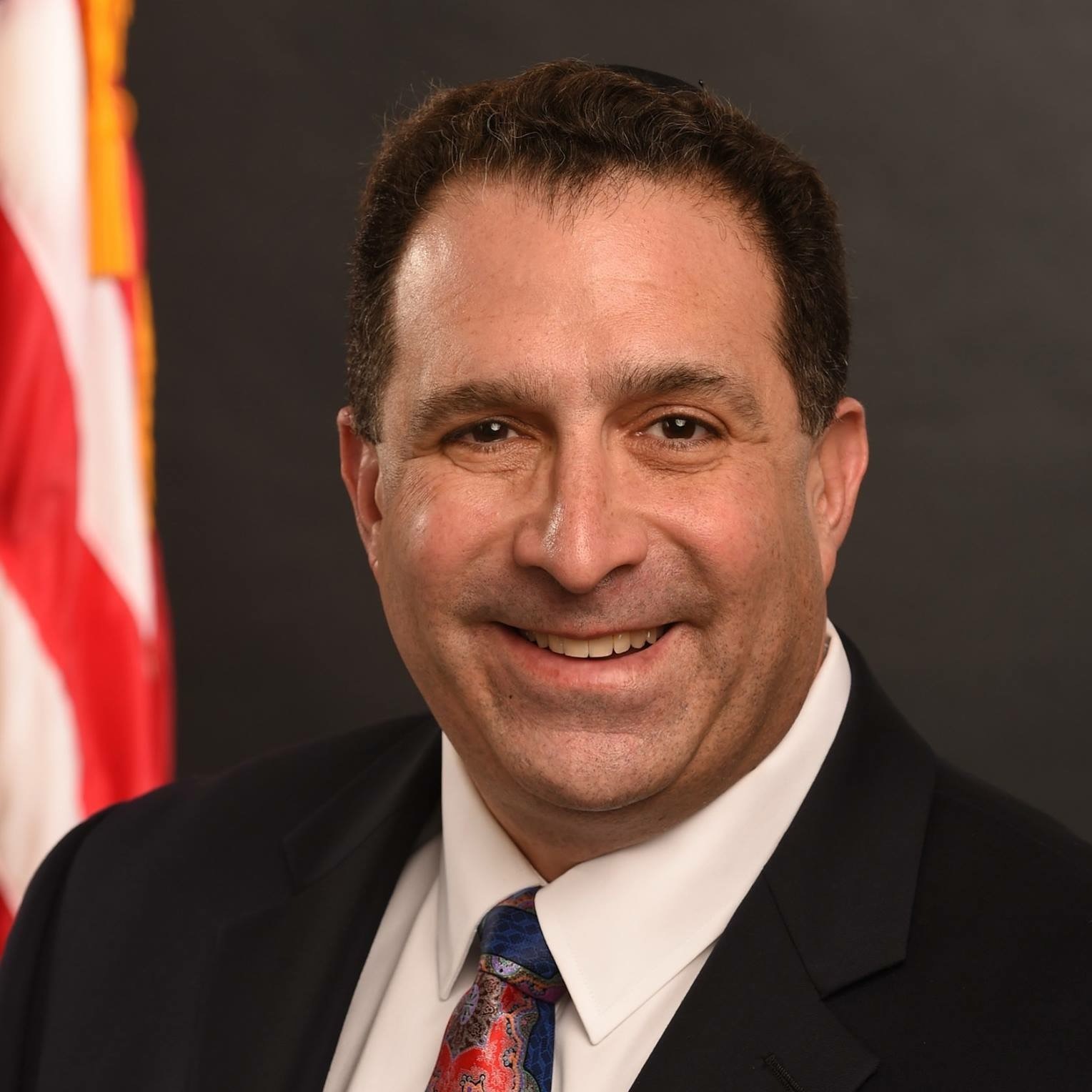 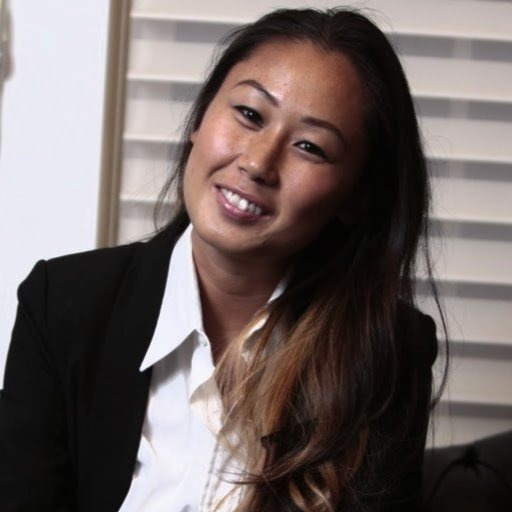 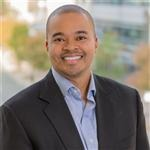 Andy Blumenthal
BAS Deputy PM
Angela Hang AFS EDW Lead
Dwight Whitted AFS EDW Team Member
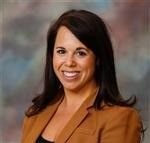 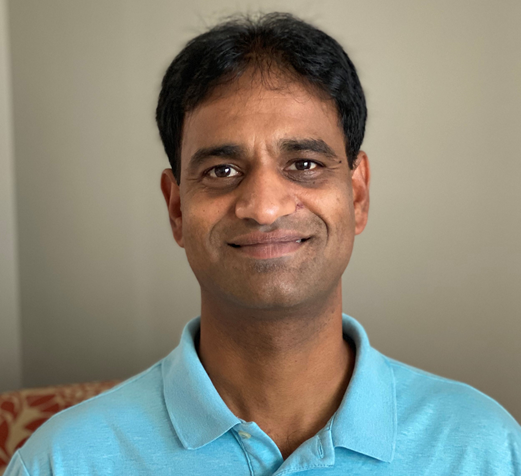 Mary Beth Torpey
AFS Functional Core Financials Lead​
Rakesh Raman
BAS Risk Lead
Core Applications -  Global Design Outcomes and Next Steps
4
BAS Table Talk – Core applications
Global design outcomes to drive common solution
96
86
BACKLOG
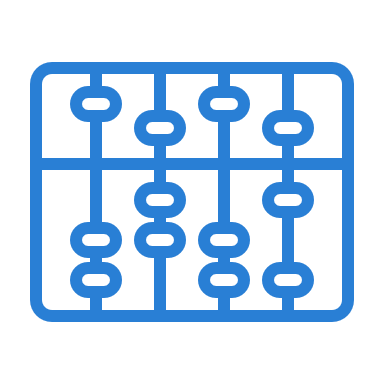 KEY DESIGN DECISIONS
From workshops, compiled a list of items to review during Common Solution
CS Impact: Review any open backlog questions during Sprint sessions and drive deep dive discussions
Confirmed 86 KDDs by workstream
Identified differences among bureaus as part of workshops
CS Impact: KDDs will drive CS business process recommendations which will be reviewed during Sprints.
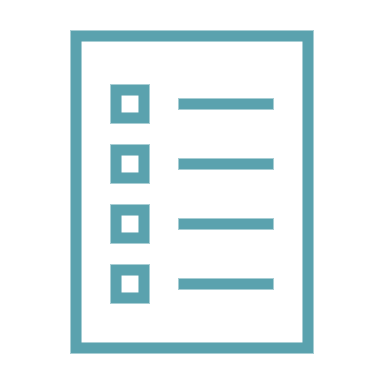 1642
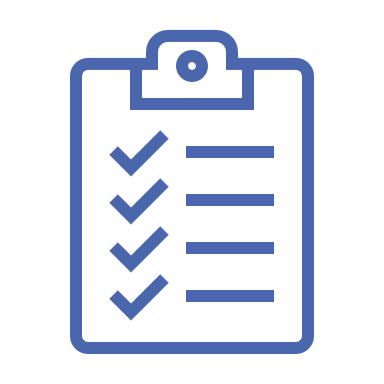 101
REQUIREMENTS
EXIT CRITERIA
Identified additional CS topics
Established initial list of data calls to support configuration validations  
Identified 101 non-functional questions and pain points to support future discussions 
CS Impact: Leverage details from Exit Criteria to shape Deep Dives
Used 1642 requirements as baseline for GD
Reviewed post-workshop to prepare for CS
Identified a small subset (89) as requiring additional confirmation as part of CS
CS Impact: At the end of each Sprint, we will review impacted requirements and submit through requirements review process.
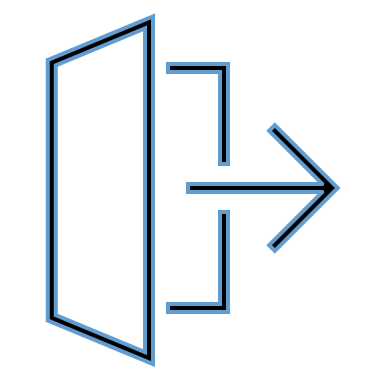 [Speaker Notes: Discuss here the overall flow of the requirements > KDDs > exit criteria vs. Backlog – how are these used as starting points for CS
What are the key things that will be leveraged / discussed in CS]
BAS Table Talk – Core applications
Common solution wins to date
Wonderful partnership and collaboration across different teams
Confirmed BAS Account Code Structure
DOC Ledger structure review – the foundation of the core financials
Real Property for April deployment kickstart – 9 sessions in October alone!
Deep dive into Advanced Acquisition Planning – tackling complex policy decisions from Month 1
20+ Deep Dive Sessions across Core Applications
BAS Table Talk – Core APPLICATIONS
Observations, questions, misperceptions, and pain points
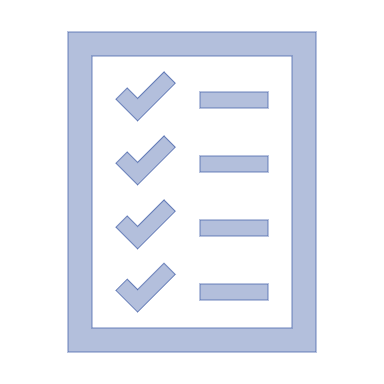 Bureau experts provide great insights into the DOC way of doing business.

December will bring us back together to show the Configuration Validation Sessions – we will walk through business processes and transactions together. This will help us see the previous concepts discussed in Sprint 1 in the system. 

Your excitement is wonderful – we are tracking your questions and asks to support future phases e.g. training. We share those with the other work streams like the Organizational Change Management team.
BAS Table Talk – Core applications
CS Sprints per application
Planned Outcomes
Sprint 1 FY2021 Q1
PRISM
Advanced Acquisition, Requisitions
Confirmed template requirements to support Advanced Acquisition Planning
Standardized Requisition Numbering for all bureaus
AP: Invoices, Approval Hierarchies,
AR: Reimbursables, Billing
GL: Ledger Overview, ACS, CVR
PA: Cost Allocation, BAS Data Standardization, Object Classes, Labor Costs
EBS
Approval Hierarchies for transactions 
Reimbursable and Billing Process (Pre G-Invoicing)
Confirmed One Ledger
Defined Account Code Structure 
Standardized Object Class approach 
Cost Allocation Methodology
Real Property: Acquisition, Utilization, Finance Treatment, Disposals, Reporting / Interfaces
FRPM to SF Real Property busines process mapping
Required reports to support RP 
April 2021 Go-Live Expectations
SF
SAM
PRISM – EBS
Sunflower – EBS
SAM Standardization
PRISM to EBS data validations and financial impact
To-be process for Sunflower Financial Treatment
INT
8
[Speaker Notes: Note that this view aligns with the CS calendar for the topics per session per sprint; The last quarter of CS is heads down for the overall project team; we have a Sprint 4 in case any other items are identified during this phase that need to be addressed. Note that Sprint 4 might be a catch all for G-Invoicing.]
BAS Table Talk – Core APPLICATIONS
Working together to ACHIEVE Common solution success
October
November
December
Begin discussions related to policy and procedures impact 
Participate in the deep dive discussions to align configurations and business process to DOC policy requirements 
Confirm CS configurations with dedicated workshops to review policy and DOC requirements
Perform and review initial configuration
Discuss, review, and validate initial configuration settings and values
Respond to data calls for Configuration Validation Sessions
Identify process improvements and potential workarounds
Prepare business process scenarios for system validation session / purposes to mimic real business cases
Identify system configuration integration points
Discuss, review, and validate transaction flow with SMEs
Discuss and provide direction for configuration options
Assess system roles and responsibilities and access
Document To-Be Business Process
Work with business community members to resolve Sprint Sessions parking lot items
Review recommended business processes during Configuration Validation Sessions
Conduct Configuration Validation Sessions based on CS configurations and confirmed business process flows
Perform walkthrough of system transaction flow
Provide configuration options and alternatives to meet requirements
Discuss and agree on configuration options
Update Requirements Traceability Matrix
validation
Deep dive
Data calls
BAS Table Talk – Core APPLICATIONS
Common solution deliverable Progress
MONTH 1 – COMPLETE
Validate Common Solution
Identify Above and Beyond Requirements
MONTH 2 – IN PROGRESS
Update RTM
Develop Test Strategy (Test Scripts, Test Plan)
MONTH 3 – PLANNED
Present Targeted Validations 
Update Implementation Plan
FUTURE SPRINTS
Include:
Solution Design
Conversion Strategy
Interface Strategy
Training Plan
PHASED DEPLOYMENTS
[Speaker Notes: The key take away here is that the CS is to validate the CS for the entire department

These deliverables are from the PWS / IMS - based on feedback we received during GD, may users asked about these key topics / work products and we provided feedback of what phase they would fall under to allow them visibility into the larger picture]
Enterprise Data Warehouse - Global Design Outcomes and Next Steps
BAS Table talk - EDW
Global Design Outcomes
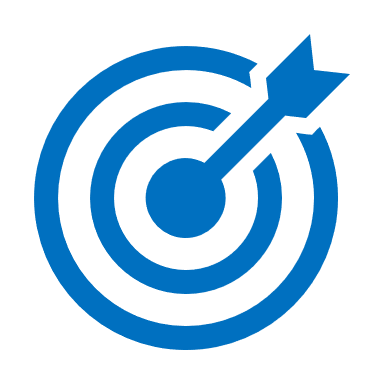 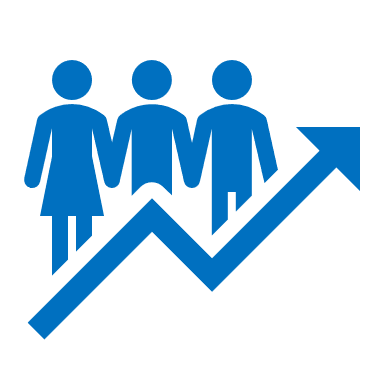 BAS Table talk - EDW
BAS Reporting Universe
BAS Core Applications offer robust suite of reports to handle day-to-day reporting needs.  Learn about these operational reports throughout Common Solution sessions.

BAS EDW will provide self-service reporting capability to support development of any other operational reporting needs.  Use cases are geared towards cross-function managerial reporting and analytics.

Single entry point and single sign-on for all BAS apps through the BAS Portal.
[Speaker Notes: Part of the change journey is to work with users to deconstruct current system reporting architecture and recategorize into BAS applications.]
BAS table Talk - EDW
Reporting Change Journey
The following shows the journey from learning about BAS operational reports during Common Solution, 
to working with you on how to address additional reporting needs during Implementation Preparation, 
to working with your Community Power Users to develop evolving reporting needs post-go-live.
Common Solution

Select & configure core application operational reports
Map needs to BAS standard reports
Implementation Preparation
For any gaps, identify solution, discuss with BAS CCB, and work with users on how this will be addressed
Go-Live

Users work with live operational reports.  Develop additional/new reporting needs in EDW Community BI Mart.
Develop Data Foundation
Community Powered BI 
& Ad-hoc Capability Enabled
(BAS to support Power User report development)
Develop
Advanced Analytics Features
(by BAS EDW application team)
Develop BI Foundation
Continued enhancement of Data and BI Foundation based on analytics, managerial, and ad-hoc reporting needs
BAS Table talk - EDW
Global Design Outcomes
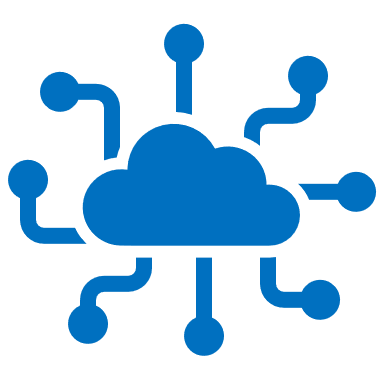 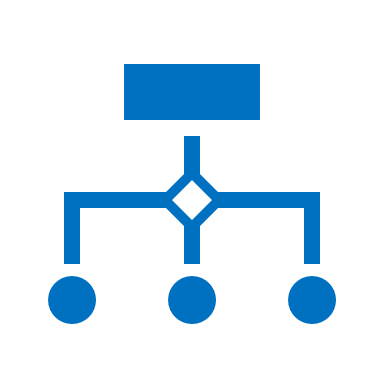 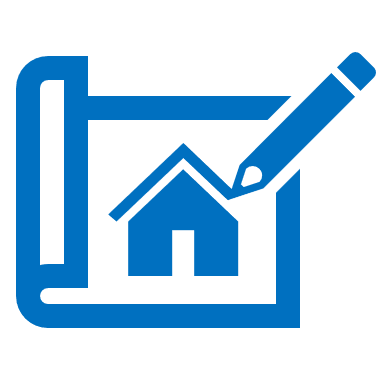 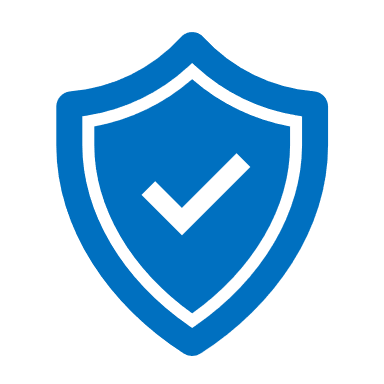 BAS Table Talk - EDW
What’s In Scope & Schedule
[Speaker Notes: Talking Points: 
Priority needs is one-stop-shop for data – so that is what we’ll be focusing on in FY21 and FY22.
Before we can turn on data pipelines in production, the application and connectivity to data sources needs to go through evaluation of security controls and receive ATO (Authority to Operate).  So Go-live will occur at the same time as BAS core applications on 10/1/YY.  
EDW follows an Agile development methodology, which means we break up the product features into chunks and tackle each piece at a time, demoing after each “sprint” of requirements/design/development.
As opposed to traditional Waterfall development where a significant duration is spent before development starts to define detailed requirements (RTM) and design the full solution – misses the opportunity to get early and frequent feedback, and risks missing the mark. 
In the sprint (quarter) prior to when a feature is scheduled to be developed, we will reach out to the relevant stakeholders to gather more information and finalize prior to starting development.]
BAS Table Talk - EDW
What’s Not In Scope
17
[Speaker Notes: Acronym List
Acquisition
FAAPS: Forecasting Advanced Acquisition Planning System
FPDS-NG: Federal Procurement Data System - Next Generation
ESRS: Electronic Subcontracting Reporting System (GSA system)
CPARS: Contractor Performance Assessment Reporting System
PPIRS: Past Performance Information Retrieval System 
SAM: System for Award Management
FAITAS: Federal Acquisition Institute Application System
AIM?
Grants
ASAP: Automated Standard Application for Payments
SAM: System for Award Management
HR
RADS: Recruiting Analysis Data System
PPS: Performance Payout System, @EAS/DOTESC
SES: Senior Executive Support
Property
Travel
TMD: Travel Management DB]
Risk Management –Your Role
18
BAS Risk Management
Key Definitions
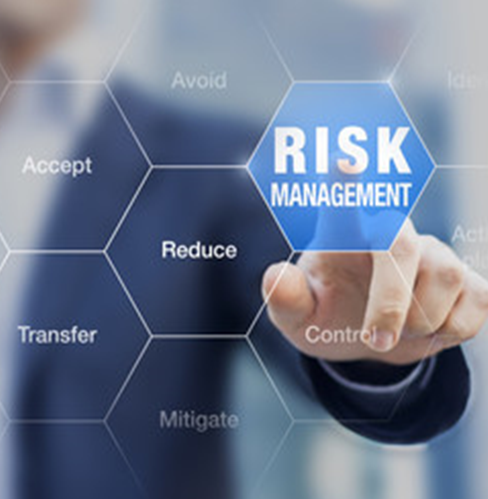 Risk – Potential for loss, harm, or missed opportunity due to uncertainty
Issue – A risk that has been realized
Risk Statement – Concise statement using IF… THEN…
Risk/Issue Owner – Individual responsible for tracking and monitoring risk/issue
Trigger Date – Date when risk becomes an issue or date issue must be resolved to minimize further negative impacts to the project
Response Plans – Actions needed to mitigate the risk or resolve an issue
Risk Management Plan – Document with the processes, tools etc. needed to implement risk management at DOC
Risk/Issue Registers – Repository to gather and track risks and issues
BAS Risk management
Risk submission and update process
Risk/Issue Submission Process
Risk/Issue Submitter /Owner completes the online form.
Risk Lead receives the information, reviews the risk/issue for completeness and relevancy.
Risk Lead contacts the owner and the submitter for additional details/clarification.
Risk Lead enters the risk/issue in the register.
Risk/Issue Update Process
Risk Owner contacts Risk Lead if there are material changes to risks/issue.
Risk Lead contacts Risk Owners monthly for updates.
Risk Lead updates the Risk Register.
Critical risks
Risks with upcoming trigger dates
BAS Risk Management
Risk categories
Risks are currently spread across all categories.
Bas risk management
Risk closure process
Risk/Issue Closure Process
Risk Lead reviews the details.
Risk Owner submits information via emailto the Risk Lead for closing a risk.
Risk Lead contacts the owner for additional details/clarification.
Risk Lead enters the relevant information in the register and indicates the risk as closed.
Bas Risk management
Roles and responsibilities
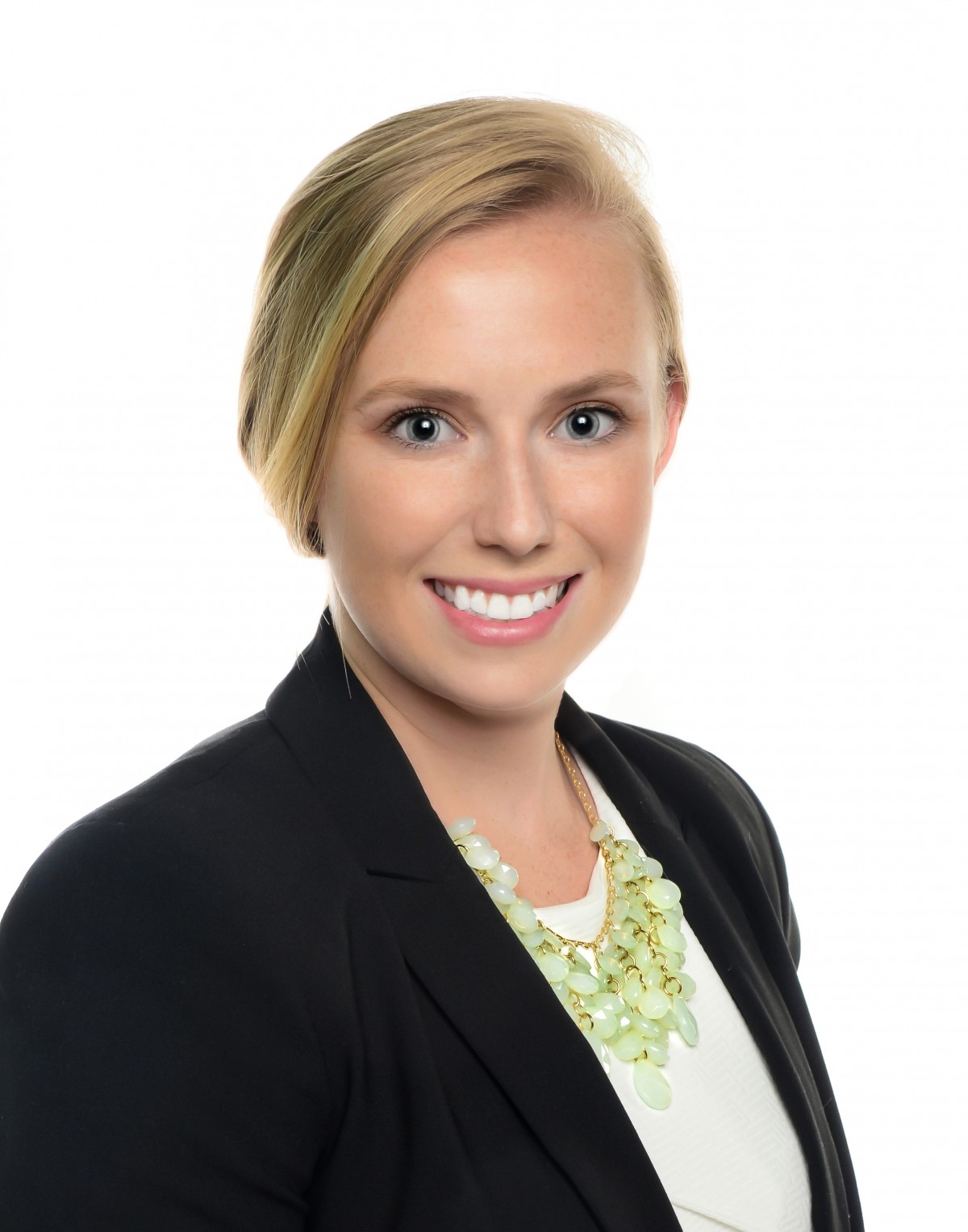 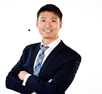 Bas risk management
Some commonly asked questions
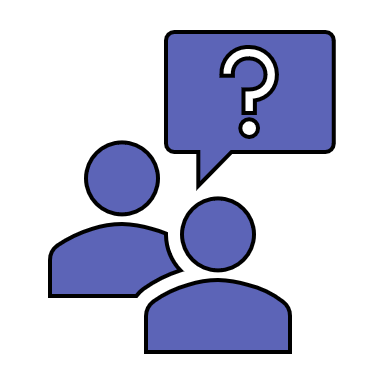 Bas risk management
Risk management on the bas website
https://www.commerce.gov/ofm/bas-homepage/business-applications-solution-bas
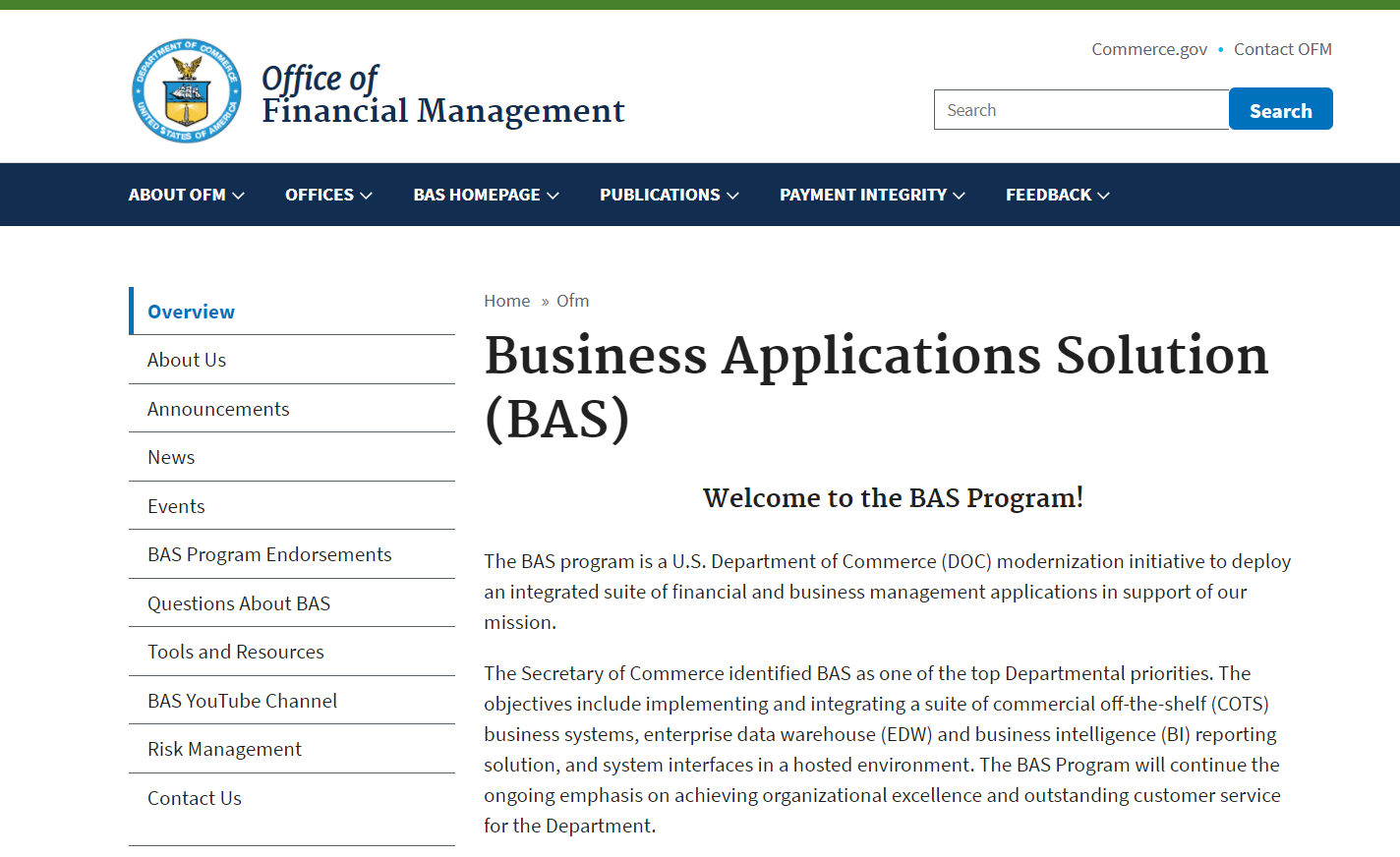 Because this is an open website, you may be asked to sign in for security purposes.
BAS PROGRAM TABLE TALK
NEXT event
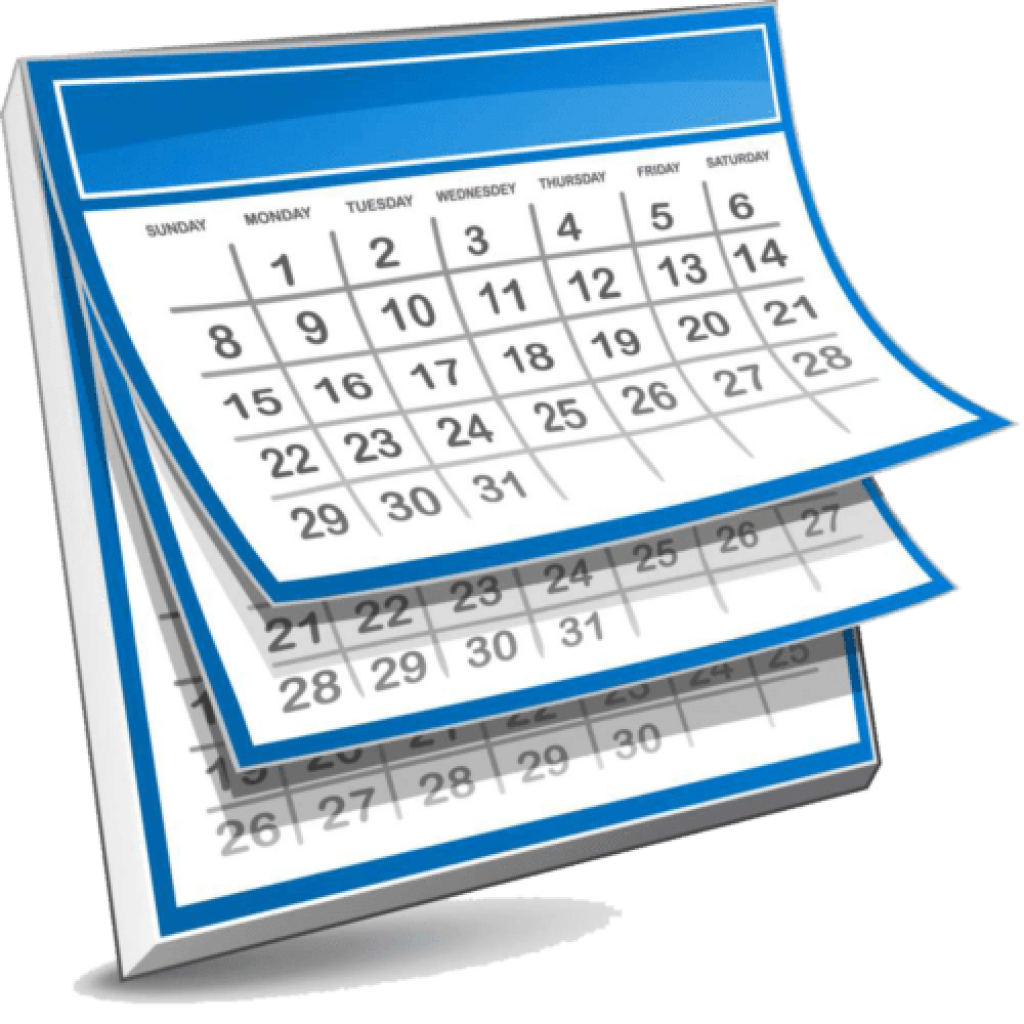 Town Hall - 
Program Status Update
January 25, 2021 (NOAA and NIST)
January 26, 2021 (Census and HCHB)
BAS PROGRAM – Table talk
Have a question about the BAS Program?
Several ways to get your question answered:
Use the chat window for this event.
Type your question in the Menti.com survey – last question.
*NEW* Use the “Submit a BAS Question” feature in the “Questions about BAS” section of the website.
Q&A
Bas program update
We need your input
We’d like your input using Menti.com (authorized by DOC for use at these events).
Sign in using your computer, phone, or other electronic device. 	www.menti.com
Enter the passcode when prompted.	82 87 51 7 (NOAA and NIST)	25 58 76 9 (Census and HCHB)
Answer the question that appears – all responses are anonymous.